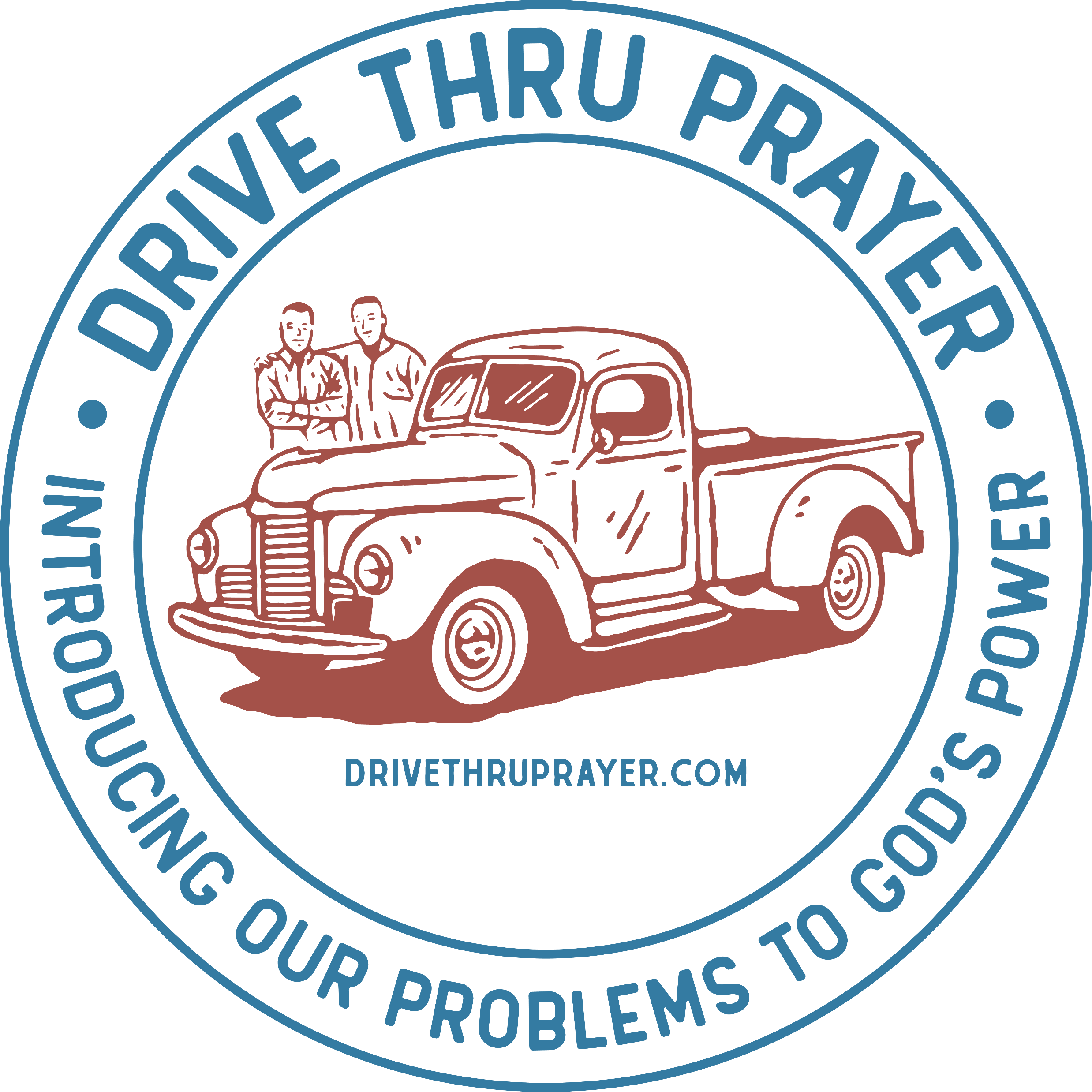 Drive Thru Prayer: Next Steps
Drive Thru Prayer is a network of Bible-believing, Jesus-focused, and prayer-passionate Christian fellowships from round the world.
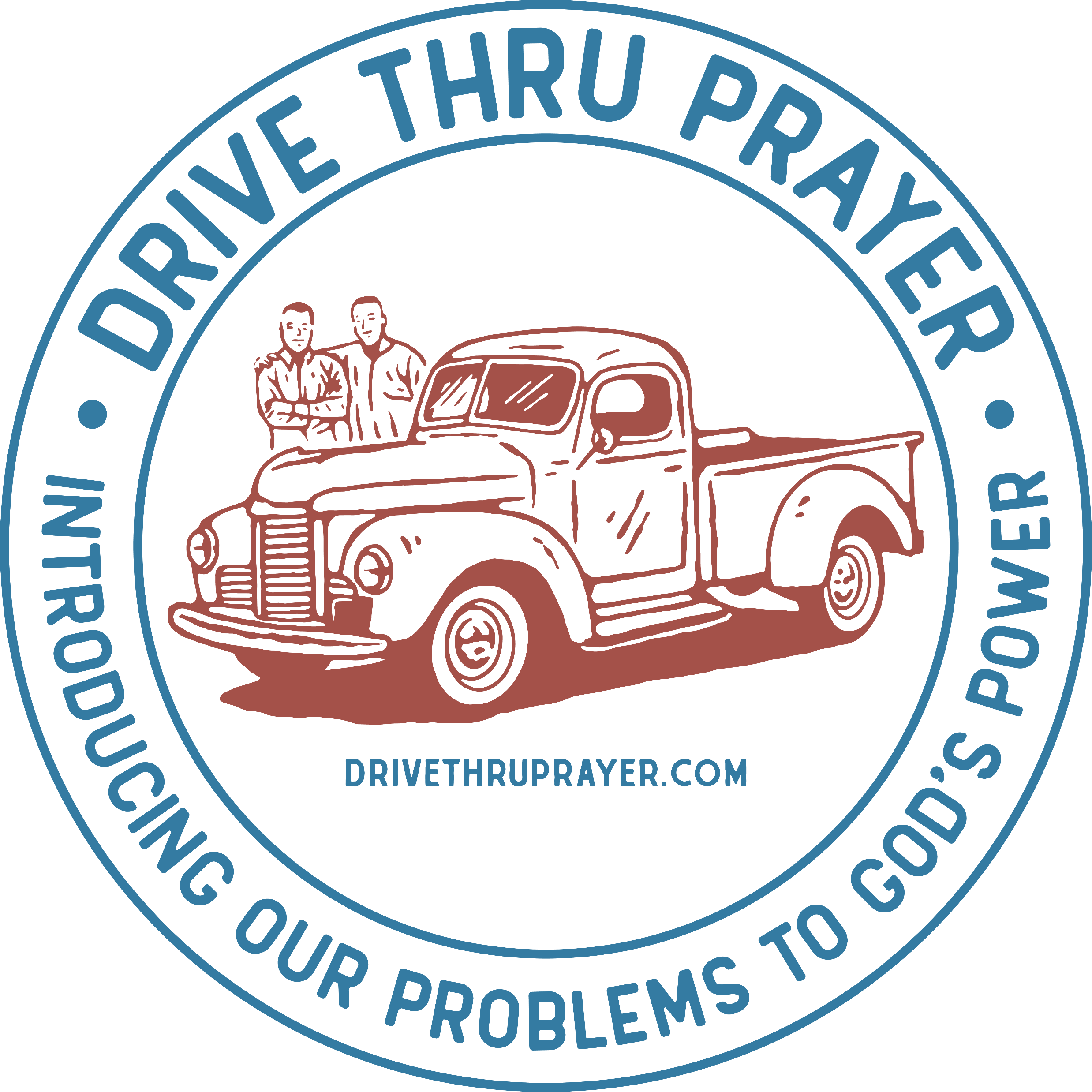 Drive Thru Prayer: Next Steps
Resources Recommended: 

People – Four to six volunteers who are able to set up signs, wave, and pray for people each week. 
Location – On or near a major street and large enough for people to enter and exit safely. 
Two DTP Ahead signs, usually on a sandwich board. You can make your own. Have an enter and exit sign.  
A large DRIVE THRU PRAYER: HOW CAN I PRAY FOR YOU SIGN to display near the road.  
Safety first. You may need traffic cones for traffic flow.
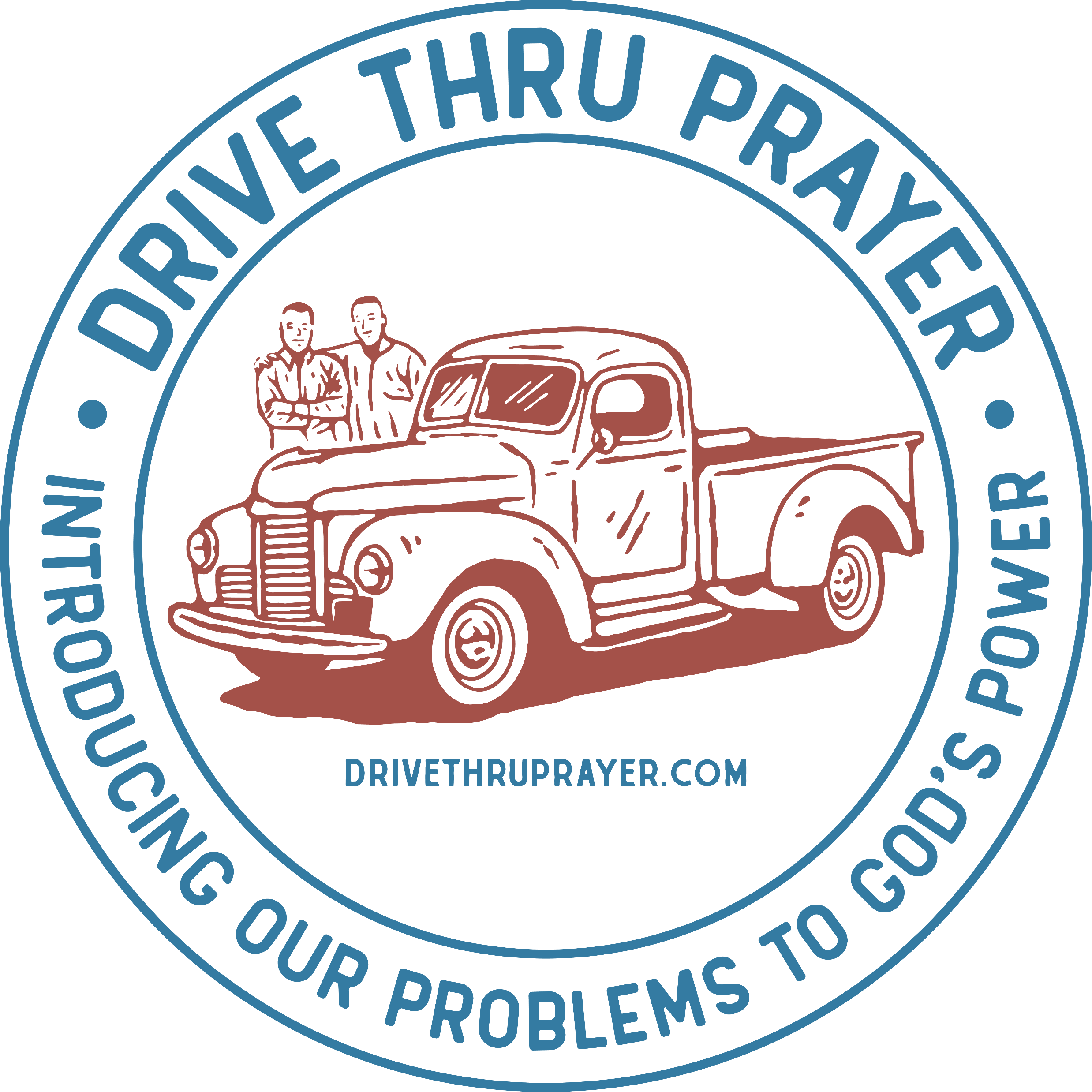 Drive Thru Prayer: Next Steps
Resources Recommended: 

Box for pens, name tags, Kleenex, bulletins and flyers, etc. 
A small table to display Bibles, tracts, flyers, etc. 
A clipboard or notebook to record prayer requests (record only first name and prayer request). 
Name tags for the volunteers. If possible the nametags should display, “How Can I Pray for You?” 
Chairs: Most DTP’s are two hours and volunteers appreciate a seat for a quick rest. 
Ice chest for water in the hot months and perhaps hot chocolate in the cold months.
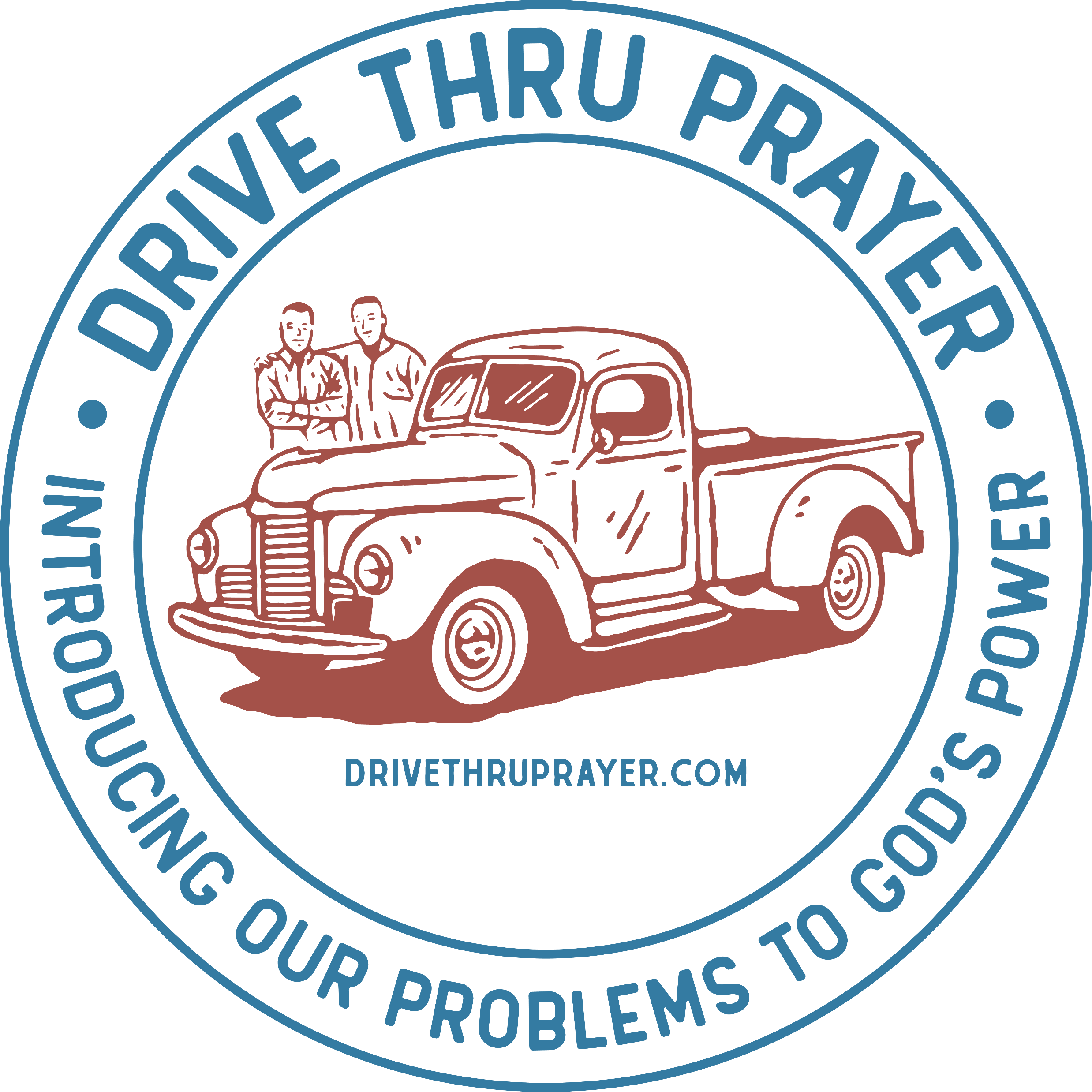 Drive Thru Prayer: Next Steps
Decide which day you will hold your DTP and set aside two hours in the morning or afternoon. 

Being consistent is important, as people depend on you being there. It also lets the community know that you are there giving hope, smiles, and love. 

Always pray before you begin and when you close! 

Arrive 30 minutes prior to the start time to set up chairs, signs, tables, etc.
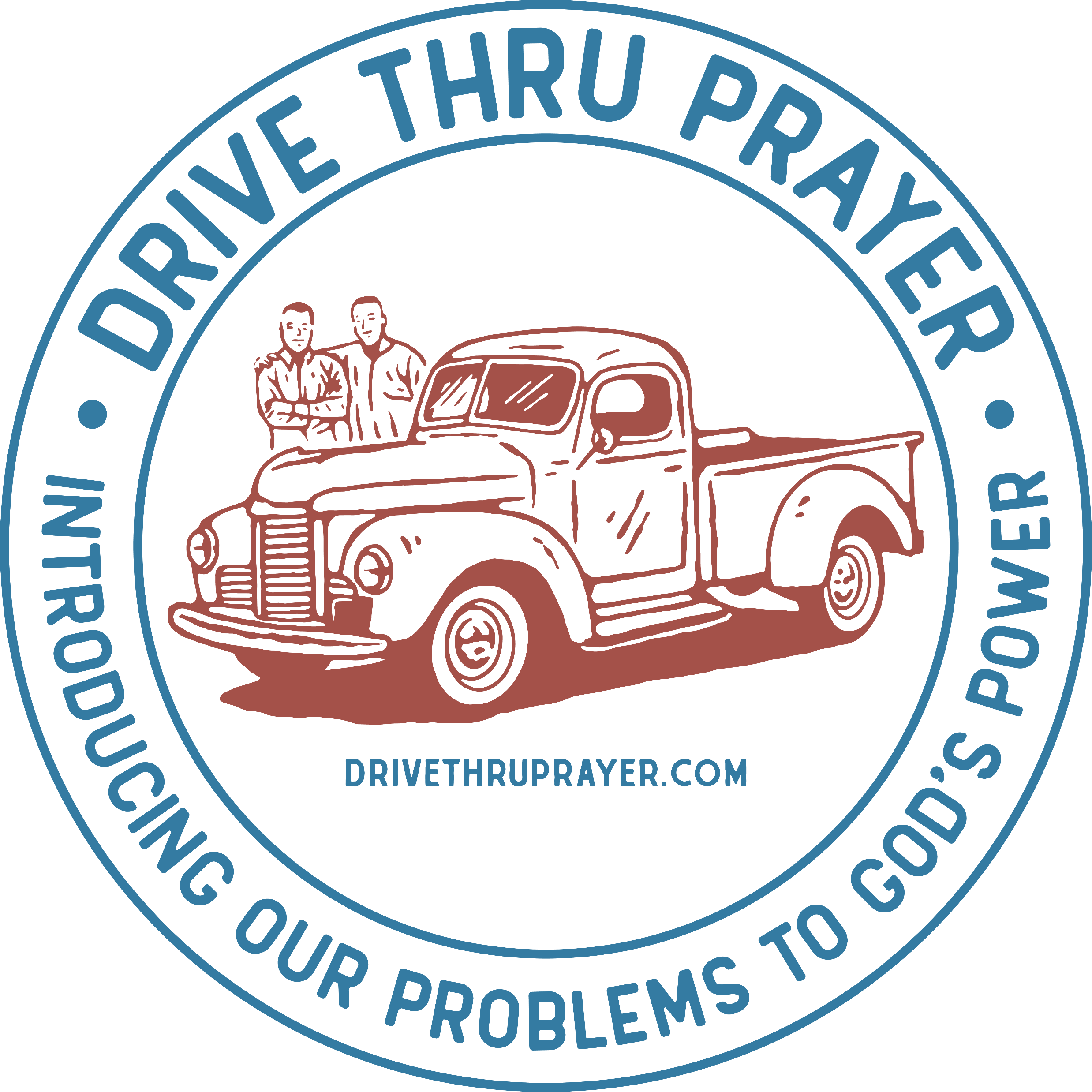 Drive Thru Prayer: Next Steps
Be sure that drivers can easily see the signs. 

Make your own hand-held “How can I pray for you?” signs. 

Set up the table with your prayer request log, clipboard, pens, bulletins, Bibles, flyers, etc. 

Write down prayer requests after you have finished praying. Saving the prayer list often brings encouragement to the Prayer Warriors as people return to share how their prayer was answered. Rejoice with them!
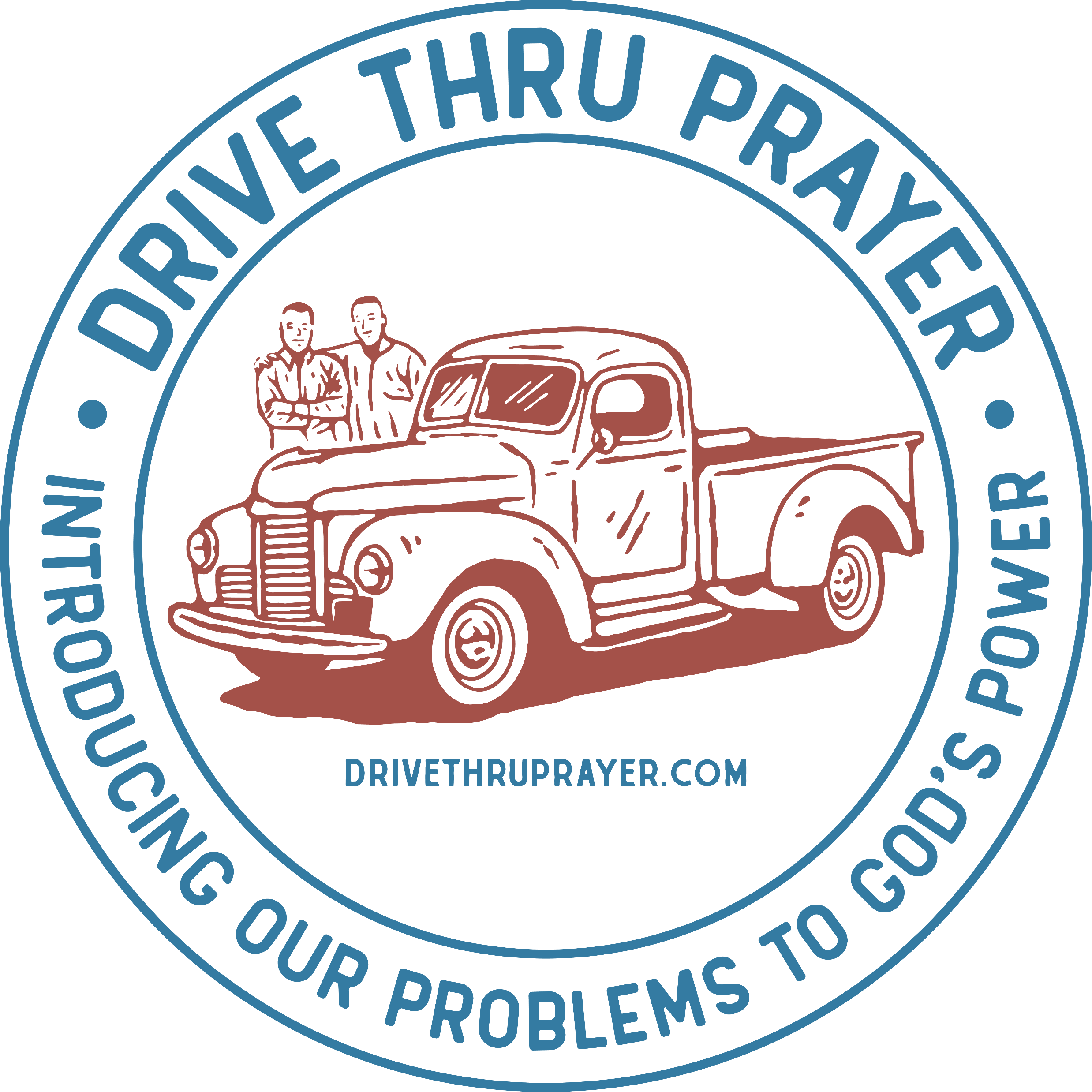 Drive Thru Prayer: Next Steps
Have Prayer Warriors stand on the sidewalk or near the streets waving, smiling, and holding signs. 

Wearing DTP shirts and coats is helpful.

When a vehicle pulls in, two to three Prayer Warriors approach the vehicle, smile, introduce themselves, and ask, “How can we pray for you today?” 

Refrain from leaning into the car window. Keep a personal space.
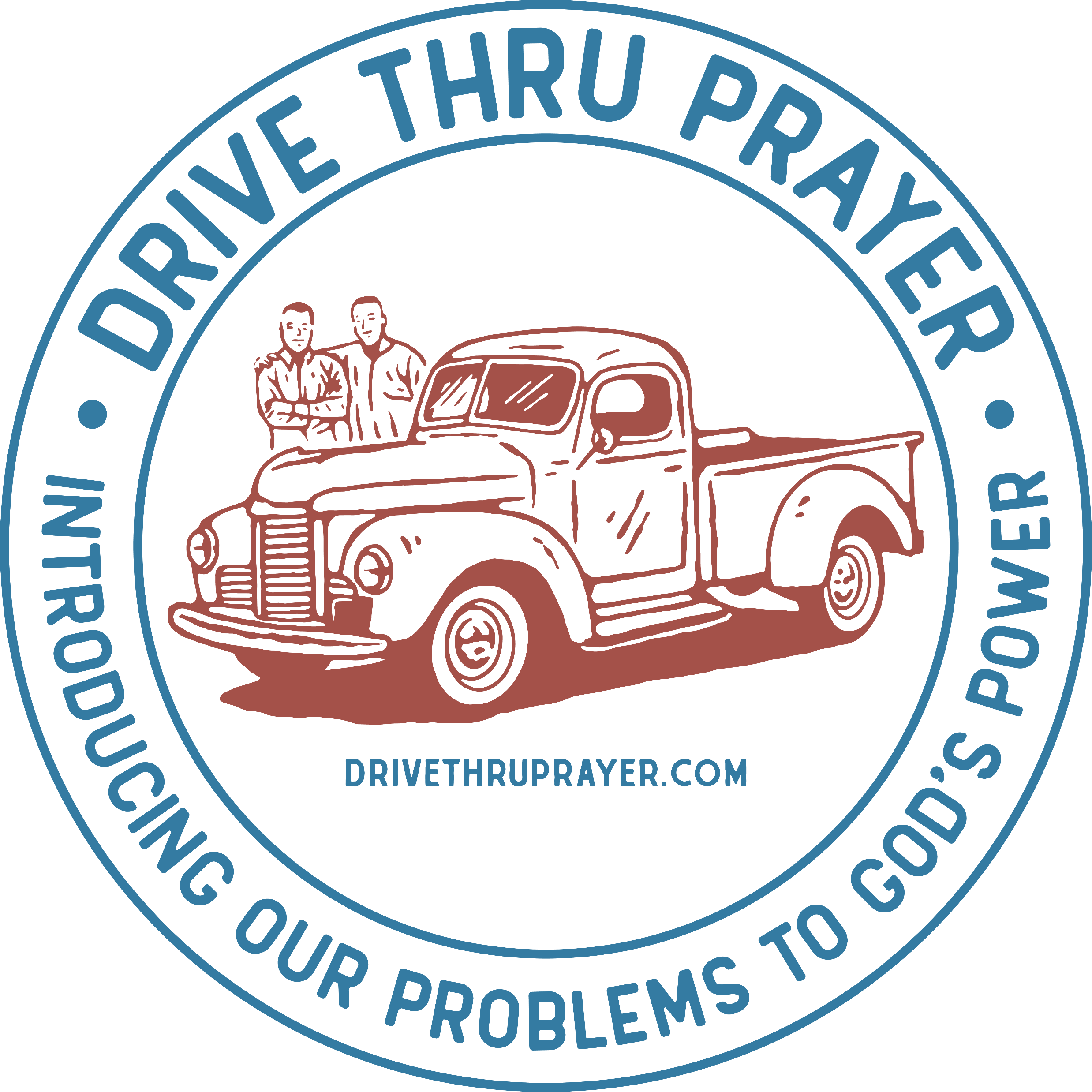 Drive Thru Prayer: Next Steps
Be prayed up so you are ready to pray with heartfelt, God-glorifying prayers. Touching their arm or shoulder is appropriate if you ask them first. Always be positive with hope. It’s OK to cry with them.

Pray for their concerns, giving God’s hope and strength, and offer a church bulletin or Bible if appropriate. If the Spirit prompts you, it’s okay to ask if they know Jesus. 

Keep in mind that God’s powerful answer to their prayer proves to them that the God of the Bible is real, He loves them, and He chose to reach across the divide between His eternity and our reality to answer their deepest prayer request.
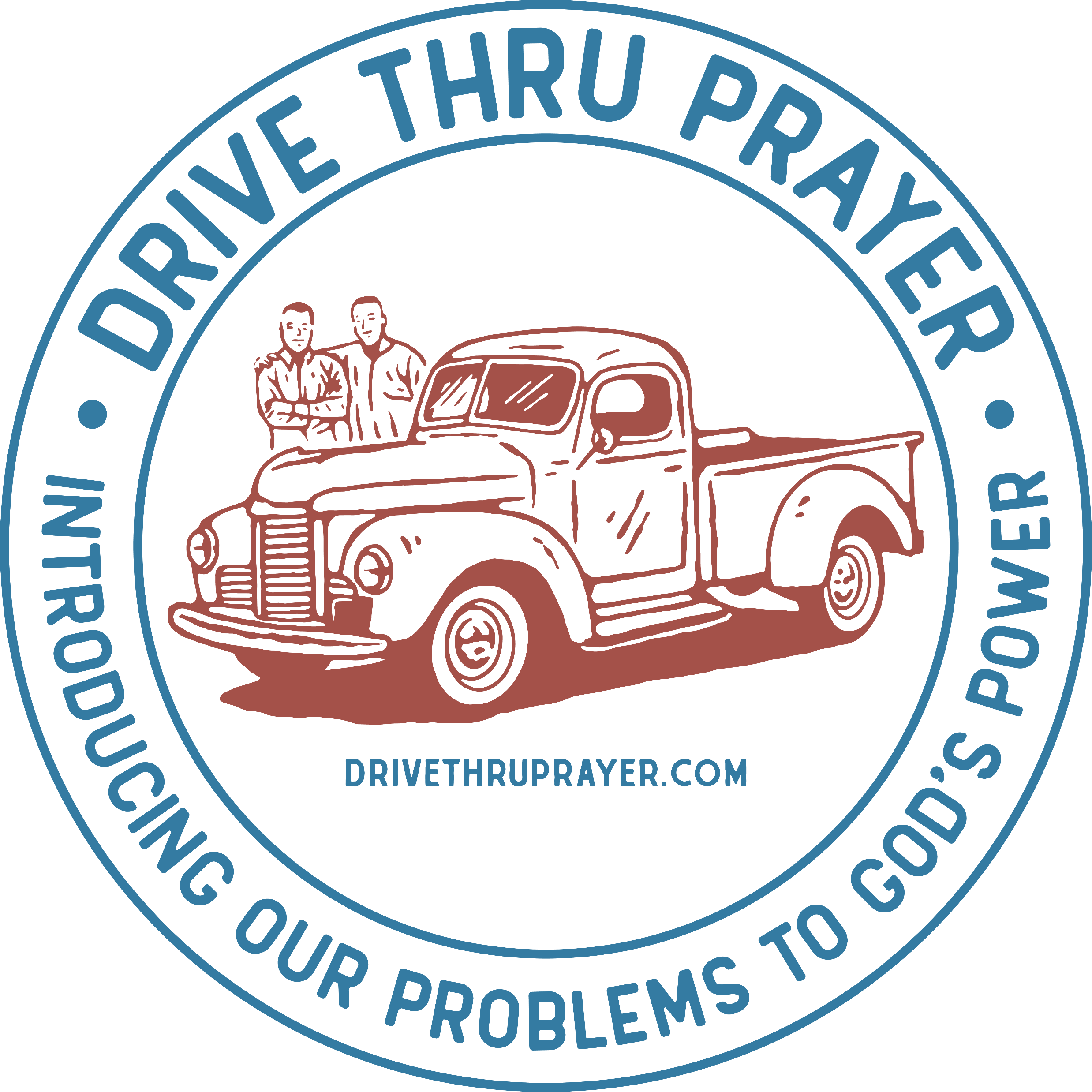 Drive Thru Prayer: Next Steps
Do not forcefully evangelize, analyze, or offer unsolicited advice. Let them come as they are and leave with hope and a smile. 

Prayer is why they came. If they feel judged they will not return. 

Most people who come for prayer are unchurched or do not regularly attend church, but they need prayer!
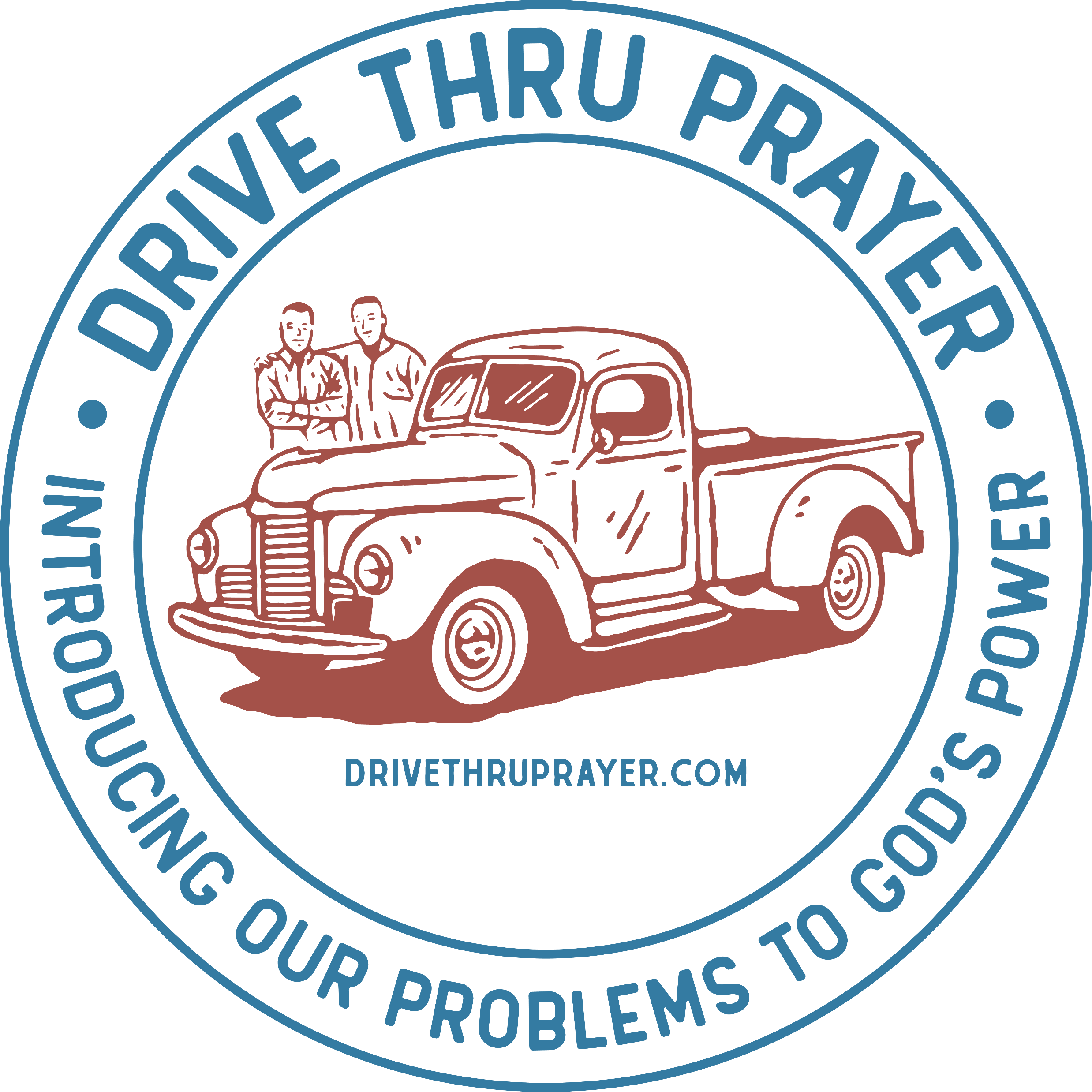 Drive Thru Prayer: Next Steps
Remarkably, very few people will ask for material assistance! They will come for prayer.

Remember our prayers are not sermons. Cover their prayer requests by giving thanks and glory to God in Jesus’ name. The Spirit will lead. Long prayers may keep them from returning later. 

It is fine to fellowship with them after the prayer if you feel the Spirit’s leading.

Allow them to leave in peace with the hope of God’s assurance that their prayer was heard.
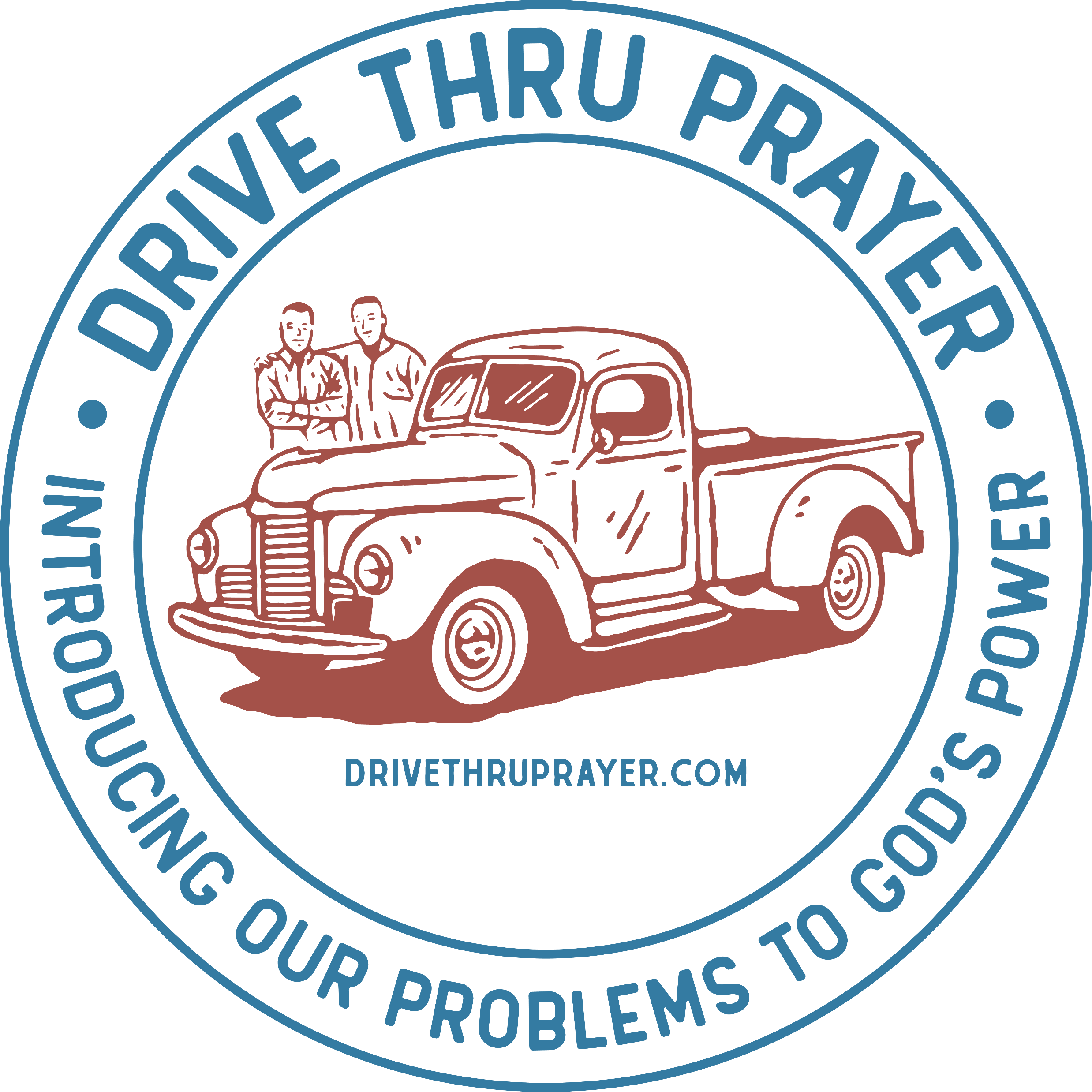 Drive Thru Prayer: Next Steps
Current DTP Churches:

Enduring Faith Fellowship, 107 E. 5th St (Main St.), Eloy, AZ, Monday: 7-9am 1st 

Presbyterian Church, 702 E. Cottonwood Lane, Casa Grande, AZ, Tuesday: 7-9am 

Trinity Southern Baptist Church, 1100 E. Trinity Place, Casa Grande AZ, Wednesday: 7-9am and Saturday: 4:30-6pm 

Trinity Lutheran Church, 1515 N. Trekell Road, Casa Grande, AZ, Thursday: 7-9am 

Immanuel Southern Baptist Church, 1000 E 24th St, Yuma, AZ, Wednesday: 7-9am

Highland Baptist Church, 4020 Highway 51 S, Senatobia, MS, Thursday: 6:30am-9:30am
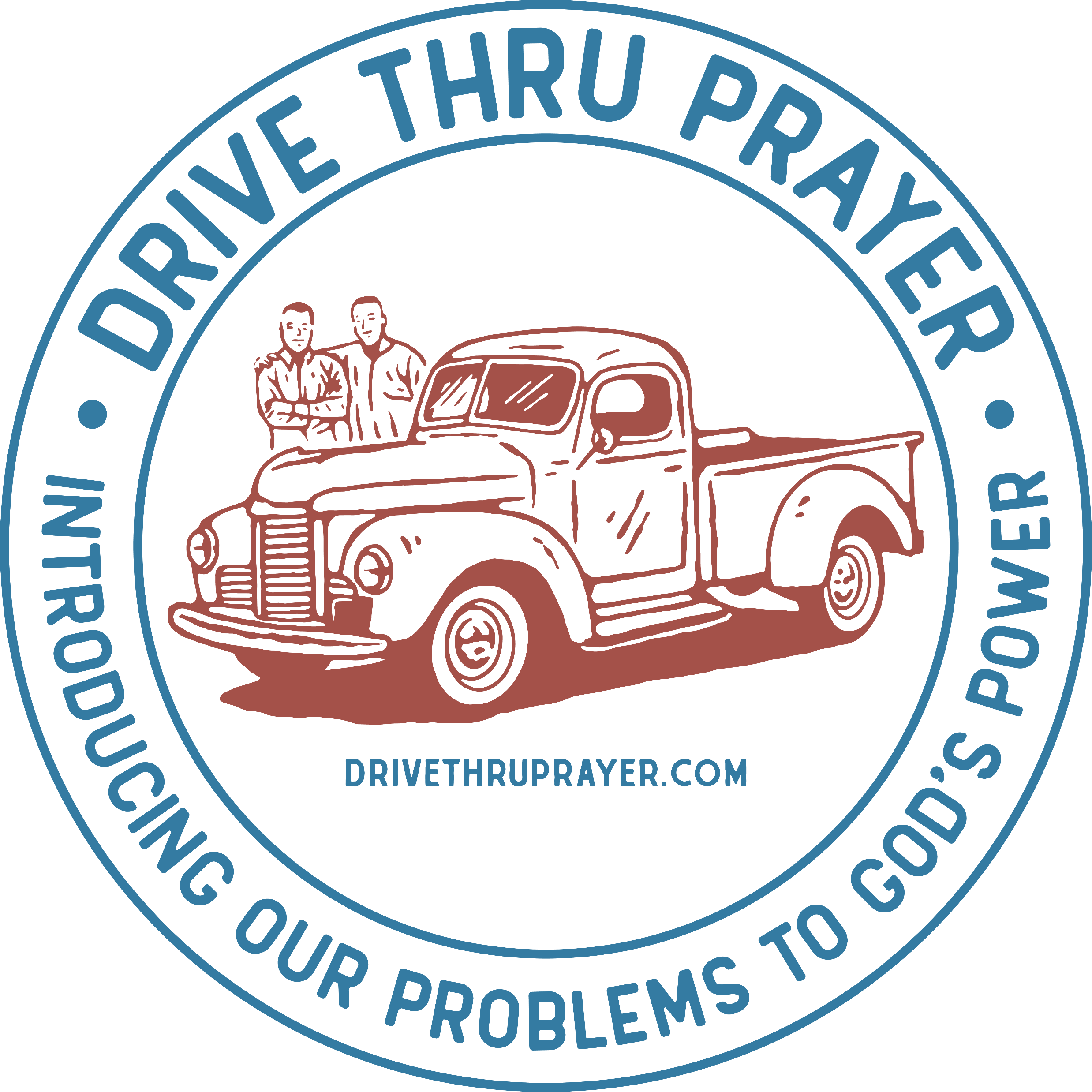 Drive Thru Prayer: Next Steps
Current DTP Churches:

Marketplace Church, 2936 NC-127 S, Hickory, NC, Wednesday: 4-6pm 

Odessa Redeemer Church, 1619 E 8th Street, Odessa, TX, Tuesday: 4:30-6:30pm

Second Baptist Church - West Campus, 19449 Katy Fwy, Houston, TX, Wednesday: 7:30-9am

Grace Community Church, 1320 Auburn Way S, Auburn, WA, Friday 5-7pm 

King of Kings Lutheran Church, 18207 108th Ave SE, Renton, WA, Saturday: 9:30am-12:30pm 

Refuge Of Peace/Refugio De Paz, 8GFF+W2, 83557 Puerto Peñasco, Son., Mexico, Friday: 8-10am.